Clinical Quality Language (CQL)
Bryn Rhodes
Chris Moesel
Mark Kramer
CQL Background
Part of CQM-CDS harmonization project
Objective is to define an author-friendly and human-readable language to define quality measures and decision support rules (QDM heritage)
Must be computable and implementable (HeD heritage)
Functional requirements defined in “Harmonization of Health Quality Artifact Reasoning and Expression Logic”
Overview of CQL Conceptual Architecture
Initial Population Definition
Chlamydia  Test Recommended
Defined by Rule/Measure authors using CQL
Probably Sexually Active
Intermediate inference
Condition, Occurrence
Patient
Medication Treatment, Ordered
Concepts defined in Quality Logical Model (QUICK)
Mappings from quality logical model to underlying data models
FHIR Logic
Custom EHR Logic
CCDA Logic
…
…
e.g. SQL
REST API
Integration with back-end data stores
EHR
FHIR API
CCDA Generator
EHR
EHR
CQL File Structure
Each library is a readable, plain text file
May include other libraries by reference
Logic in each file is potentially reusable by other libraries
Inputs
(parameters)
Declarations
Data Retrieval
May be comingled
Computation
Outputs
CQL Declarations
library declaration
Defines the name and optional version of the library
using declaration
Define the data model(s) in use in file
include declaration
Define other libraries (CQL files) referenced
context declaration
Define the context for subsequent statements(e.g. Patient or Population)
Anchors references in the file
parameter declaration
Define available “inputs”
valueset declaration
Define user-friendly labels for value sets within the library
Declaration Examples
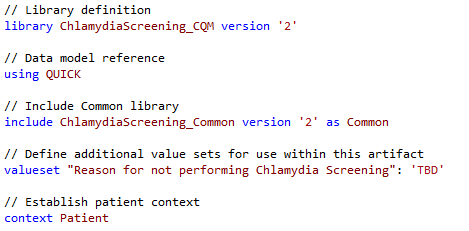 Retrieve
Retrieves information from the data layer
Respects current context (Patient, Population)
Specified in terms of Data Model
'[' namedTypeSpecifier ']'
[Encounter]
[ProcedureRequest]
[DeviceUse]
Optionally filter by “primary” Code
[Encounter: "Inpatient"]
Optionally filter by specific Code
[Encounter: severity in "Severities"]
Data Types
Simple Types
Boolean, String, Number, Date/Time
true, 16, 'female', @2015-05-01
Clinical Types
Quantities, Value Sets
3 months, 6 'gm/cm3'
"Female Administrative Sex"
Structured Types
Model Classes, Tuples
[Encounter]
Tuple { Name: 'Patrick', DOB: Date(2014, 1, 1) }
List Types
{ 1, 2, 3, 4, 5 }
Interval Types
Interval(today - 1 years, today]
Simple Expressions
Logic
A and B
A and not (B or C)
Comparison
A >= B
A <> B
Arithmetic
A + B
A + B * C
Timing/Interval Operations
Full set from QDM
starts before start, starts same day as
Timing Phrases
starts 3 days before start
starts 3 days or less before start
starts within 3 days of start
Interval operators
meets, overlaps, during
Boundary access
start of MeasurementPeriod
Membership
X in interval[4, 6]
Interval Operators
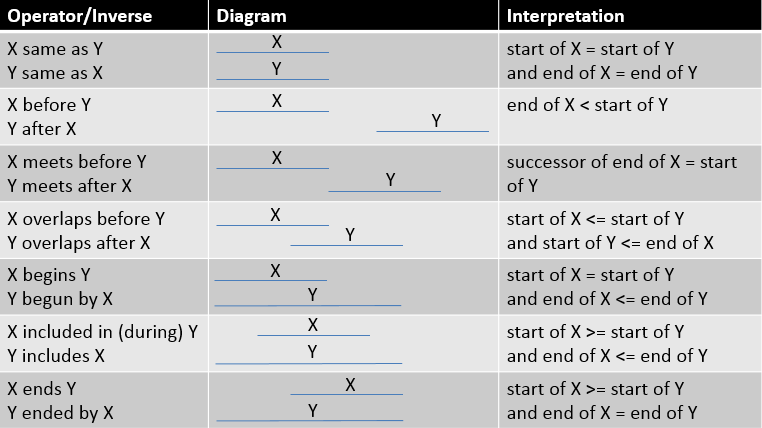 Date/Time Manipulation
Date Construction
@2014-01-01T12:00:00-06:00
Date(2014, 1, 1, 12, 0, 0, -6)
convert '2014-01-01T12:00:00-06:00' to DateTime
Date Arithmetic
today + 3 months - 2 days
months between start of X and end of X
difference in days between X and Y
duration in months of X
Date/Time extraction
date of D // returns the date without the time
time of D // returns the time without the date
Component extraction
month of D // returns the number of whole units
List Operations
Selector – builds a list
{ 1, 2, 3, 4, 5 }
Membership – determine if an element is in a list
X in { 1, 2, 3, 4, 5 }
{ 1, 2, 3, 4, 5 } contains X
Comparison
L = { 4, 5, 6 } // true if L has the same elements
L includes { 4, 5, 6 } // true if L includes each element
{ 4, 5, 6 } included in L // inverse of includes
Indexer/Position
{ 4, 5, 6 }[1] // 1-based, evaluates to 4
Count
Count({ 4, 5, 6 }) // evaluates to 3
First/Last
First({ 4, 5, 6 }) // evaluates to 4
Queries
The “query” construct is used to perform various operations, including filtering, shaping, sorting, and relating results.
Simplest query involves only a single source:
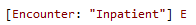 The alias “E” allows the source to be referenced anywhere within the query.
Filtering
A “where” clause returns only those elements that satisfy the condition:
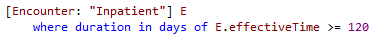 Shaping
The “return” clause allows the shape of the result to be described:
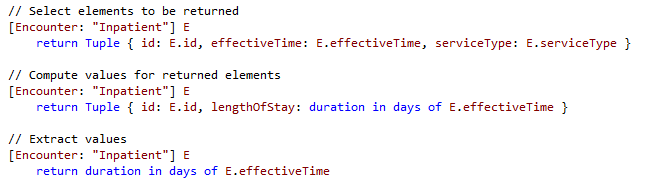 Sorting
“sort by” allows the results of a query to be ordered.
Sorting is evaluated after any “return”
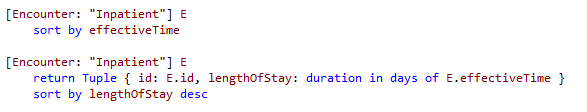 Filtering by Relationships
Use the “with” keyword to introduce a filtering relationship:
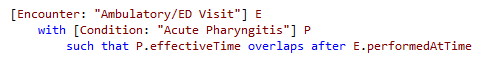 NOTE: This operation is known as a semi-join in database languages.
Multi-Source Queries
Queries can specify multiple sources to be combined:
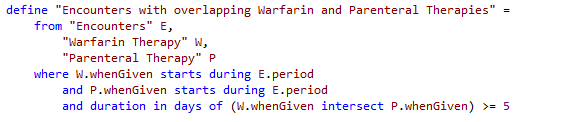 Set Operations
CQL supports standard set operations:
union, intersection, and difference (except)
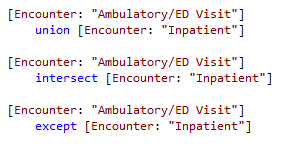 Conditional Expressions
CQL supports an “if” expression, as well as a SQL-style “case” expression:
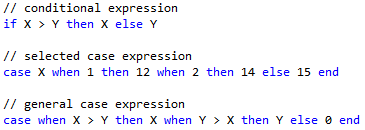 Aggregate Expressions
CQL supports a full complement of aggregate expressions including:
Count, Sum, Min, Max, Avg
Std Dev, Variance, Median, Mode
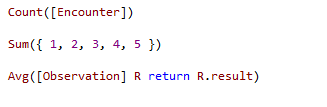 Define Statements
“define” statements can be used to break expressions into smaller chunks:
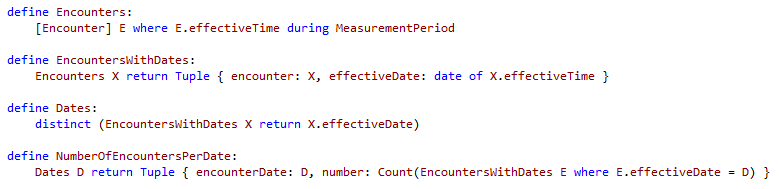 Defining Functions
CQL allows functions to be defined:
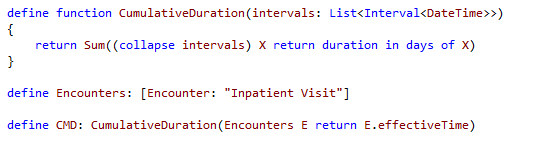 Using Libraries
Each library defines a name and optional version
Elements referenced from a library must be qualified
Element names within a library must be unique
Library names must be unique within a repository
Version number is optional for library definition
If none given, references cannot use a version
Version is optional for include definition
If specified, that version must be used
If none given, the “most recent” version is used
Next Steps
CQL Specification
Author’s Guide provides a more detailed introduction
Developer’s Guide provides more technical detail
CQL Reference provides detailed descriptions of all available operators
CQL Office hours weekly, Wed 11:00 Eastern
https://global.gotomeeting.com/meeting/join/554237525
Dial +1 770-657-9270, Participant Code: 6870541 
CQL Github Repository
https://github.com/cqframework/clinical_quality_language